3. Ο ΜΙΝΩΙΚΟΣ ΠΟΛΙΤΙΣΜΟΣ
Αρχαία Ιστορία
Ο ΧΡΟΝΟΣ
3000-1450 π. Χ. 

2οοο-1450 π. Χ. 
	Η Εποχή των Ανακτόρων

1450-1370 π. Χ.
    Οι Μυκηναίοι στην Κνωσό
--- Τα πρώτα ανάκτορα, 
	  2000-1700 π. Χ. 
---Τα νέα ανάκτορα,
	  1700 π. Χ.-1450 π. Χ.
Ο ΤΟΠΟΣ
Πού βρίσκεται η Κρήτη; 
 Σε ποιες περιοχές του νησιού 
   εντοπίζονται οι περισσότερες 
   εγκαταστάσεις; 
 Τι κοινό «μοιράζονται» ο Κυκλαδικός 
    και  ο Μινωικός πολιτισμός;
Το εμπόριο των Μινωιτών
Με ποιες περιοχές  	διατηρούσε  εμπορικές 
	επαφές η Κρήτη;
Το εμπόριο των Μινωιτών
Εξάγουν...
Εισάγουν...
Λάδι
Κρασί
Ξυλεία
Λίθινα αγγεία
Υφάσματα
Δέρματα
Κοσμήματα
Μέταλλα
Πρώτες ύλες
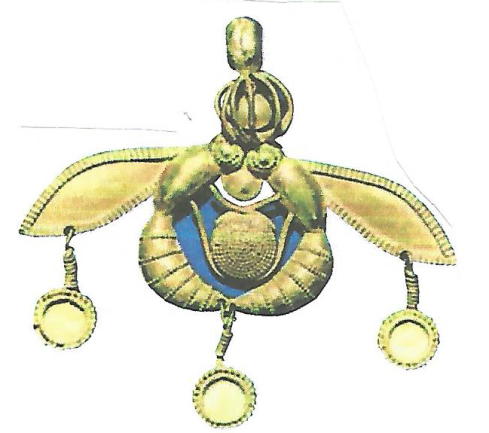 Μινωικά ανάκτορα
Μινωικά ανάκτορα
Μινωικά ανάκτορα